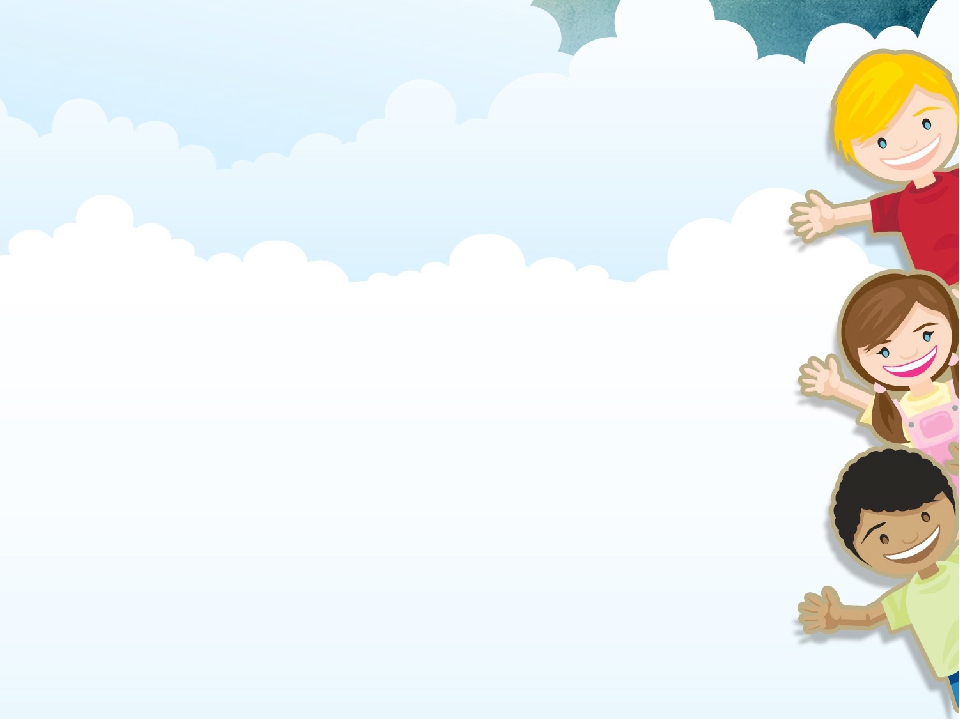 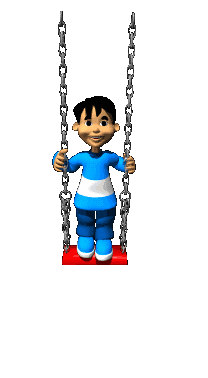 Кто где живет?
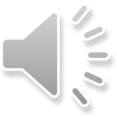 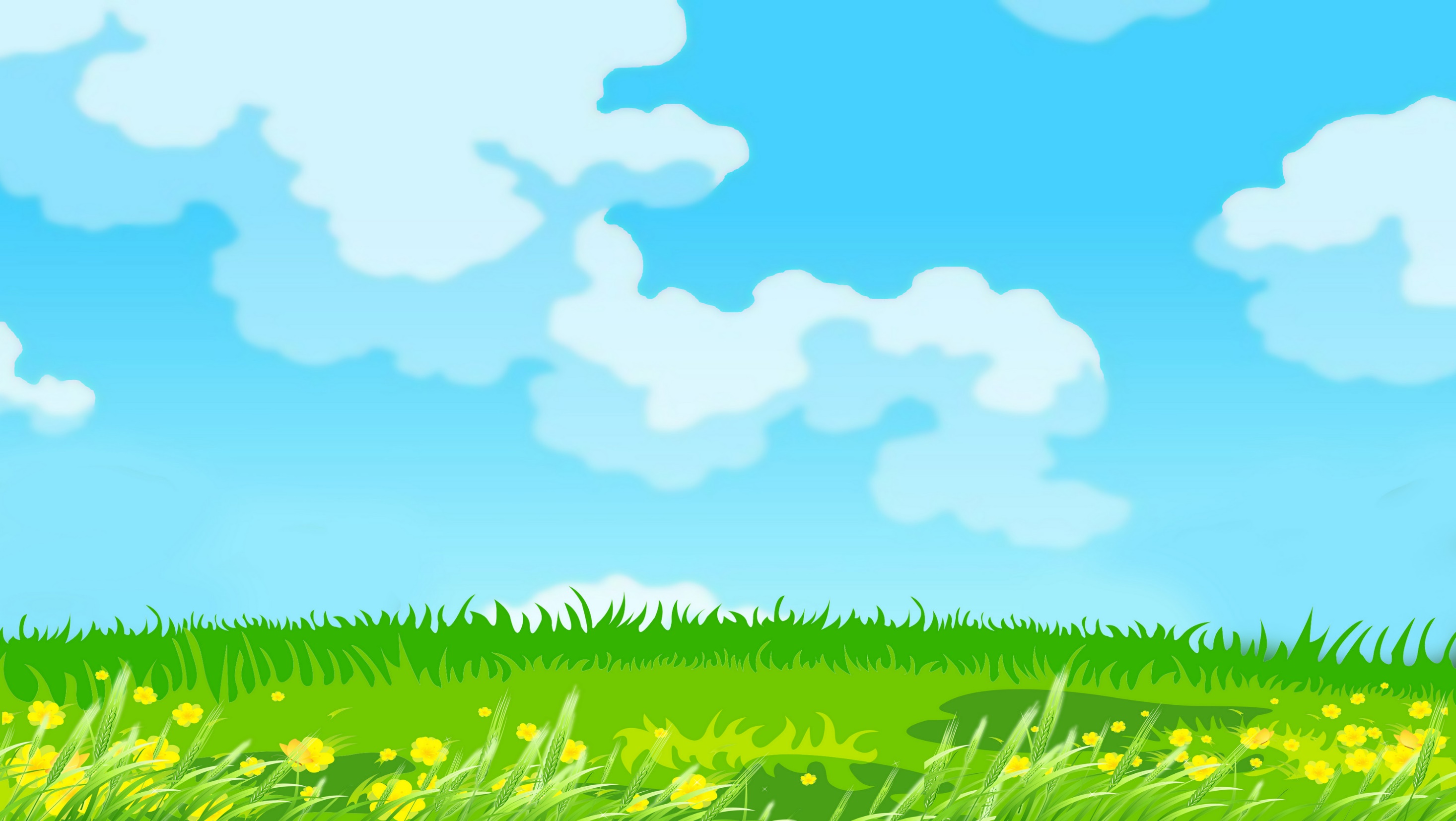 В домике с синей крышей живут твердые согласные звуки, а в домике с зеленой крышей – мягкие. Угадай в каком домике живут животные?
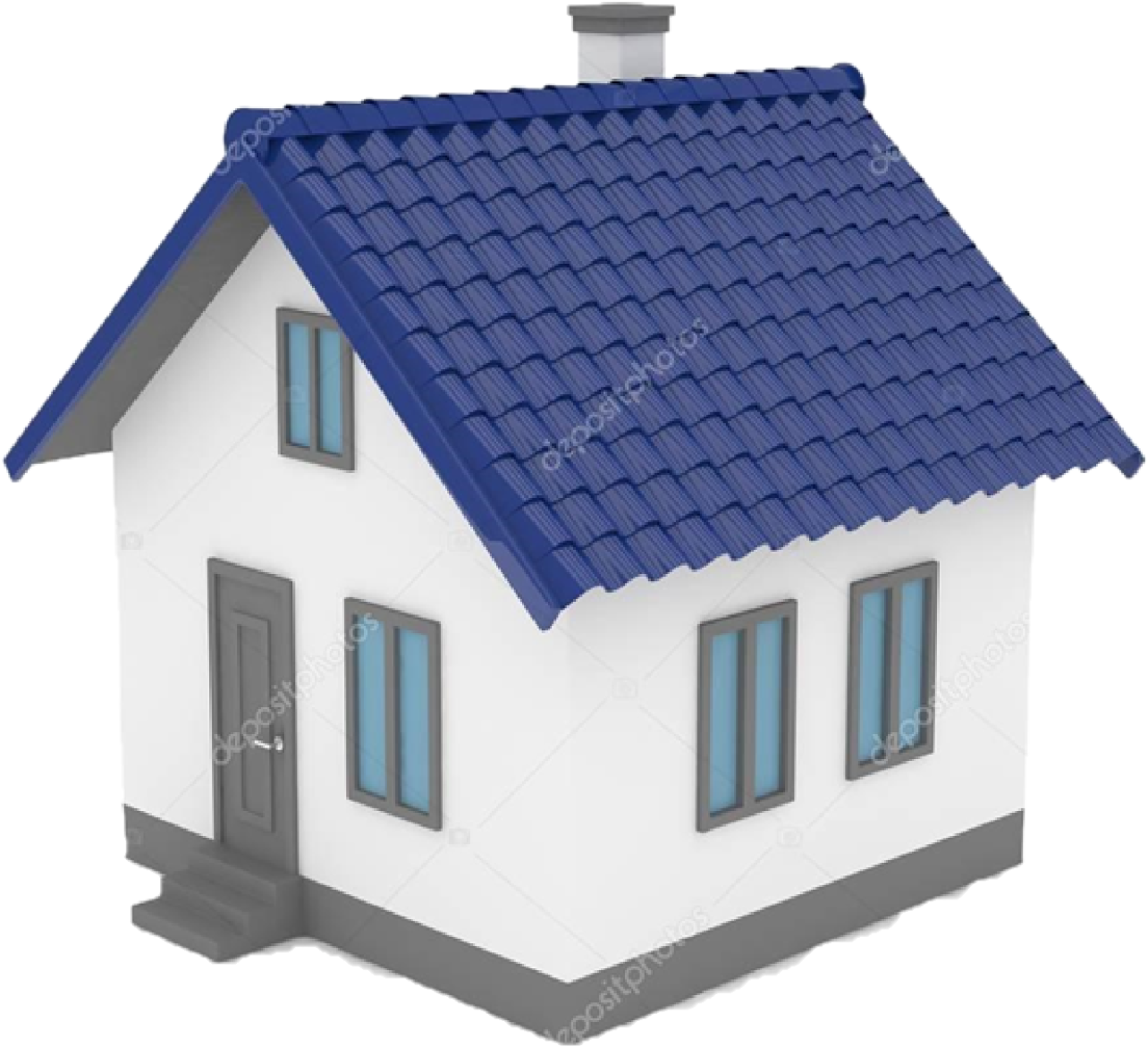 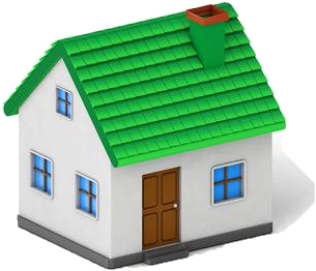 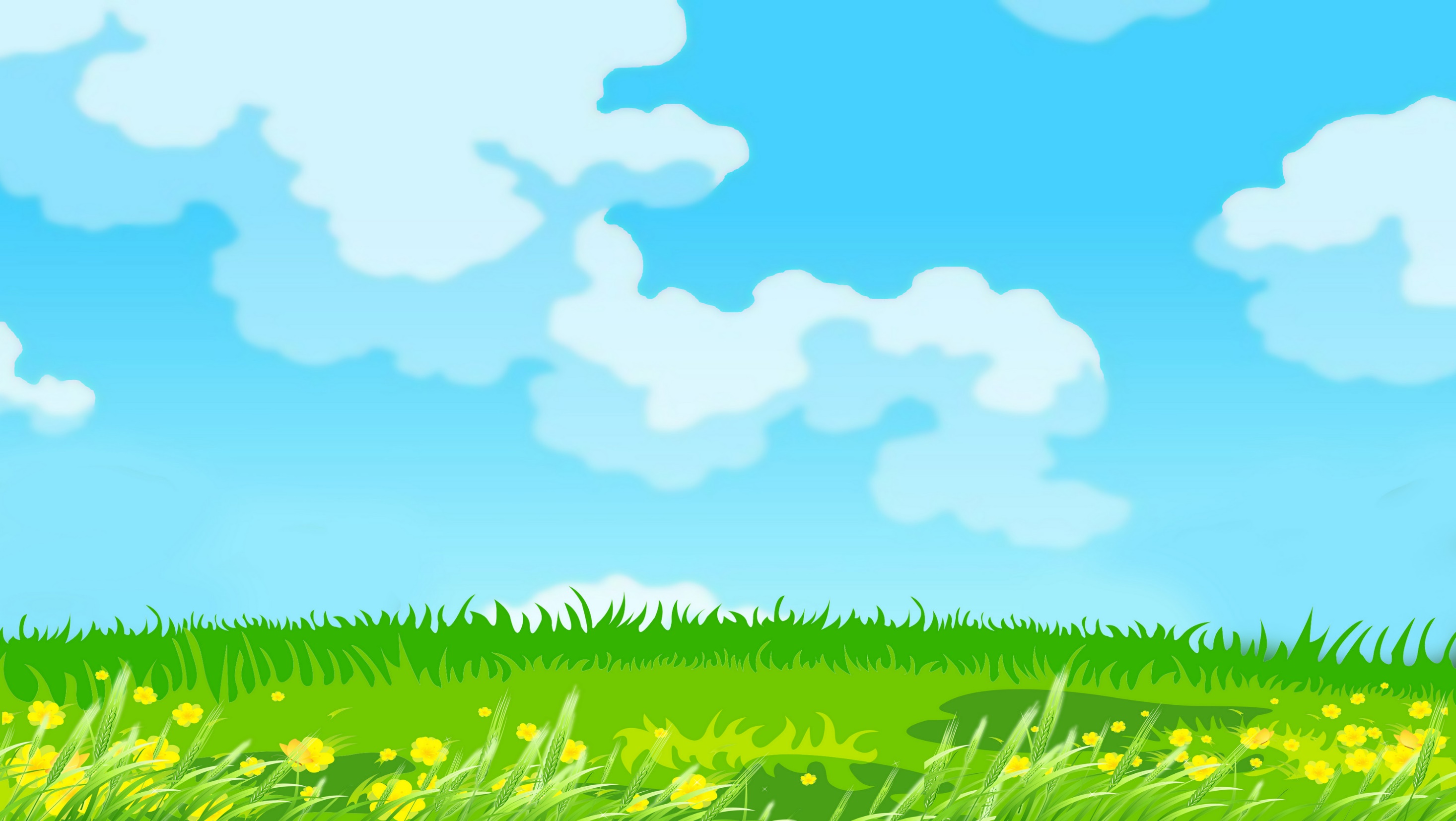 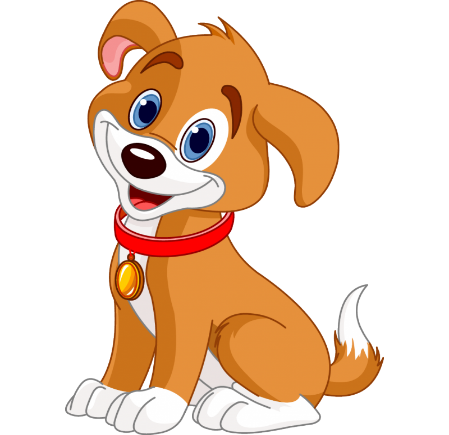 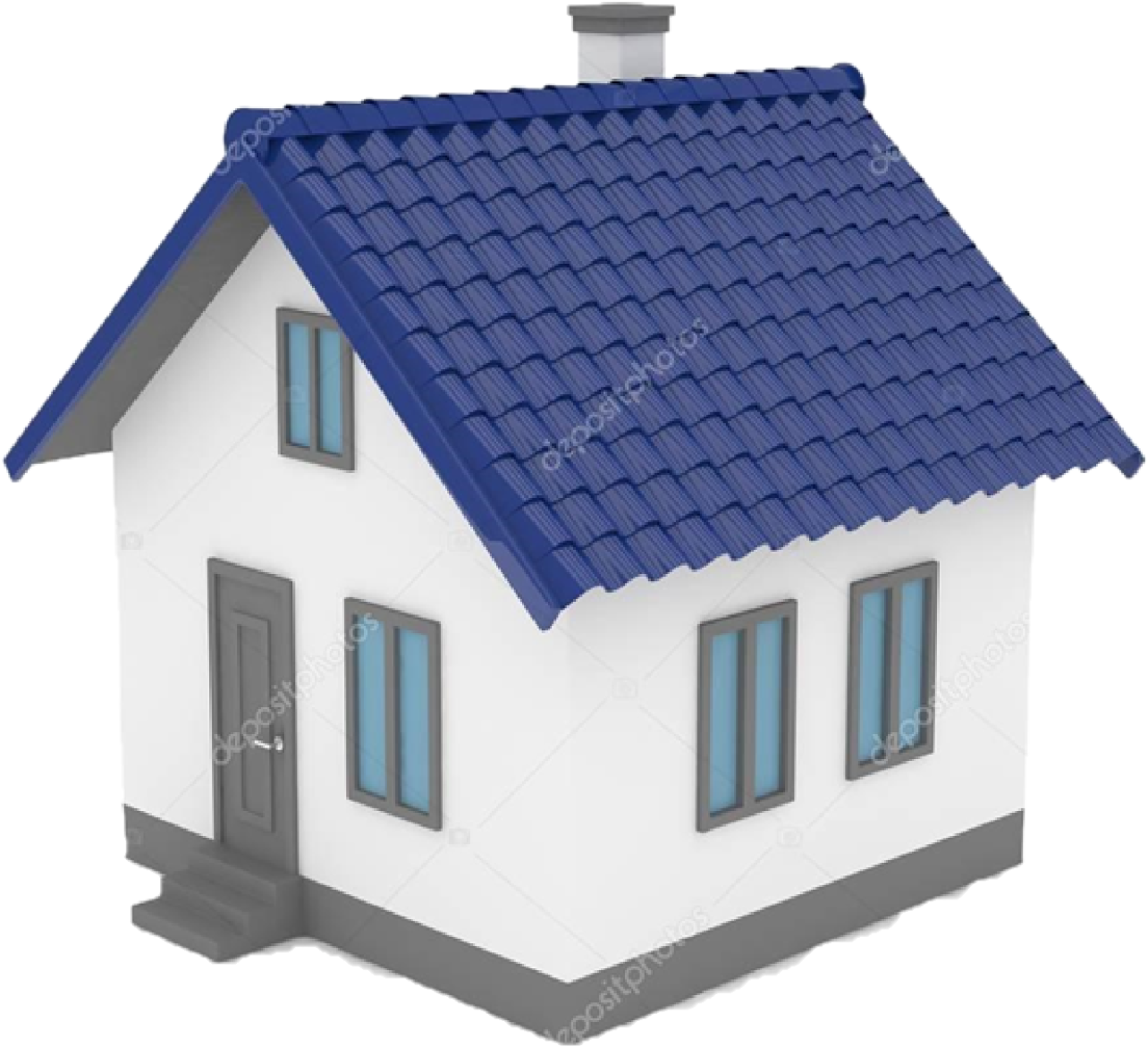 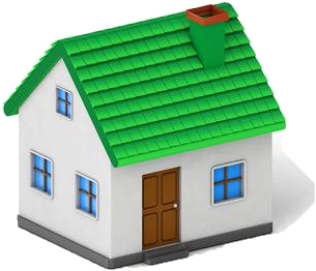 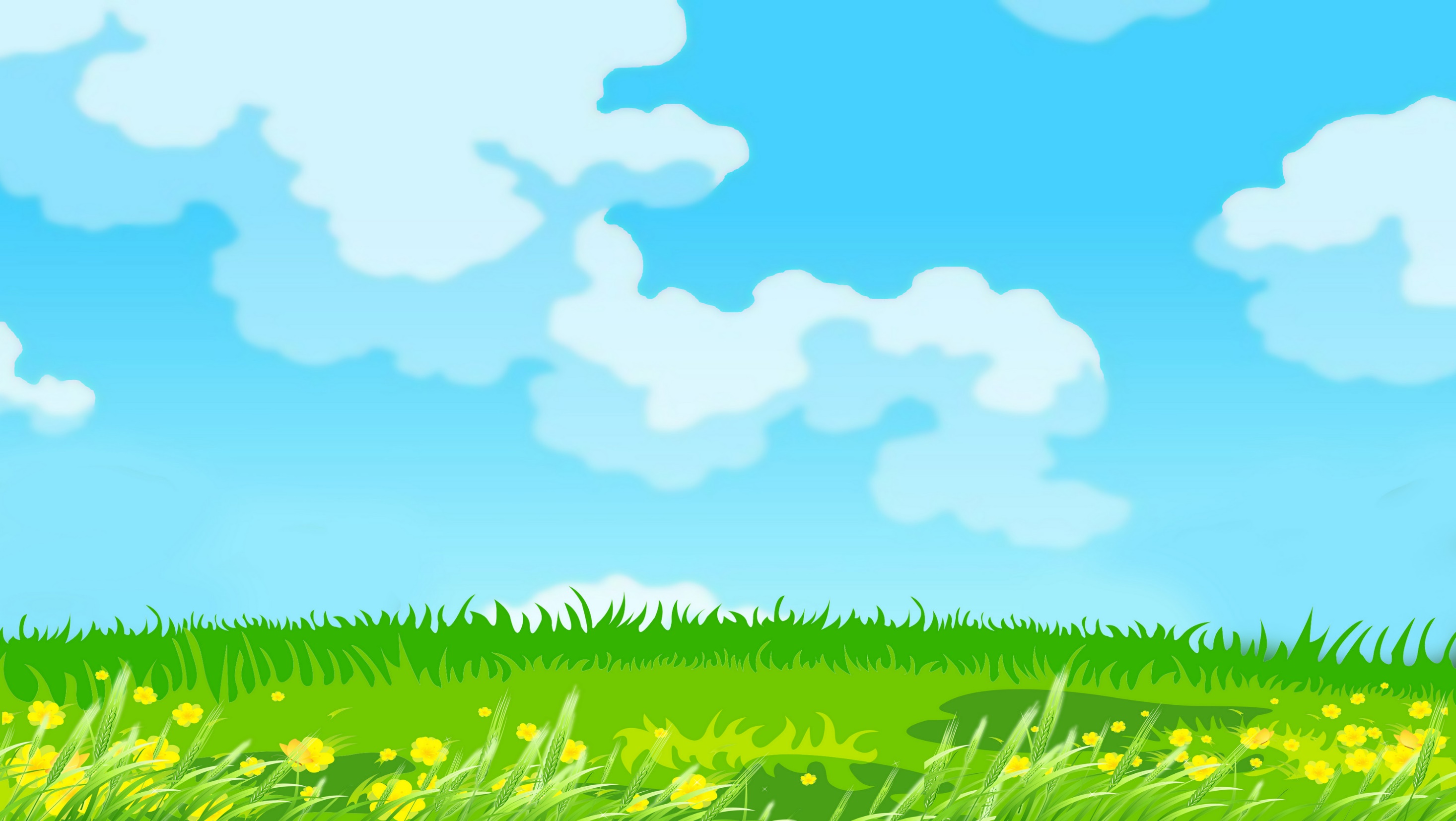 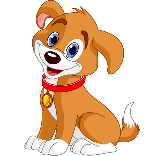 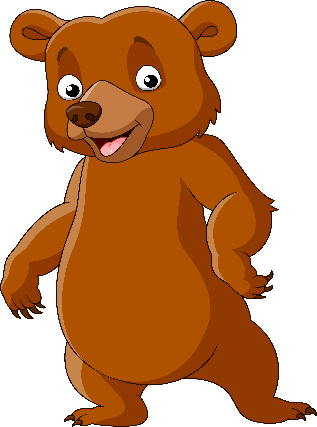 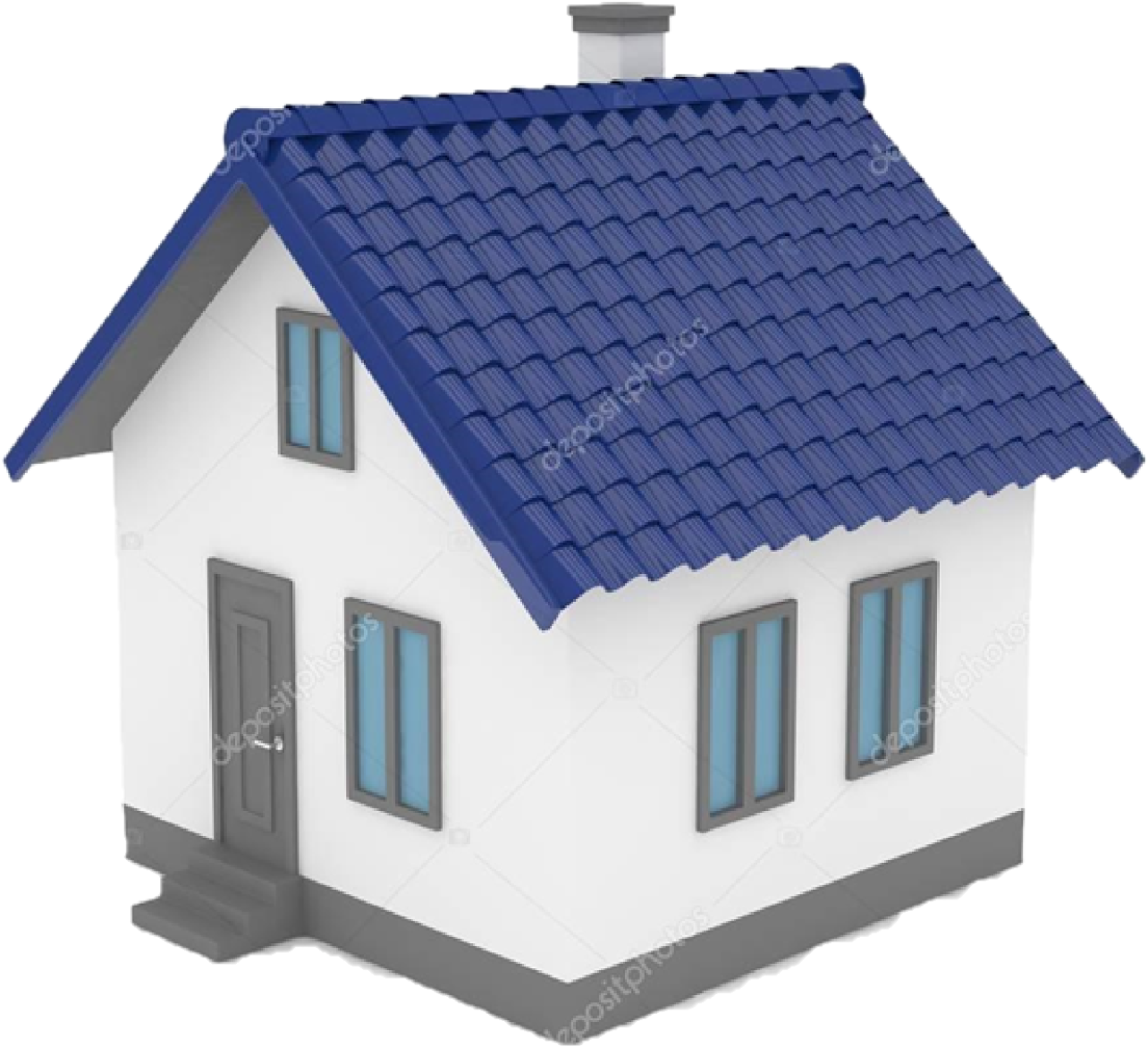 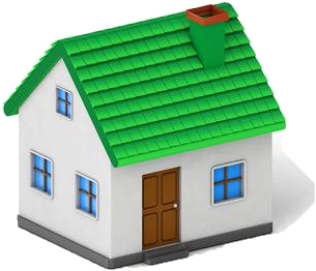 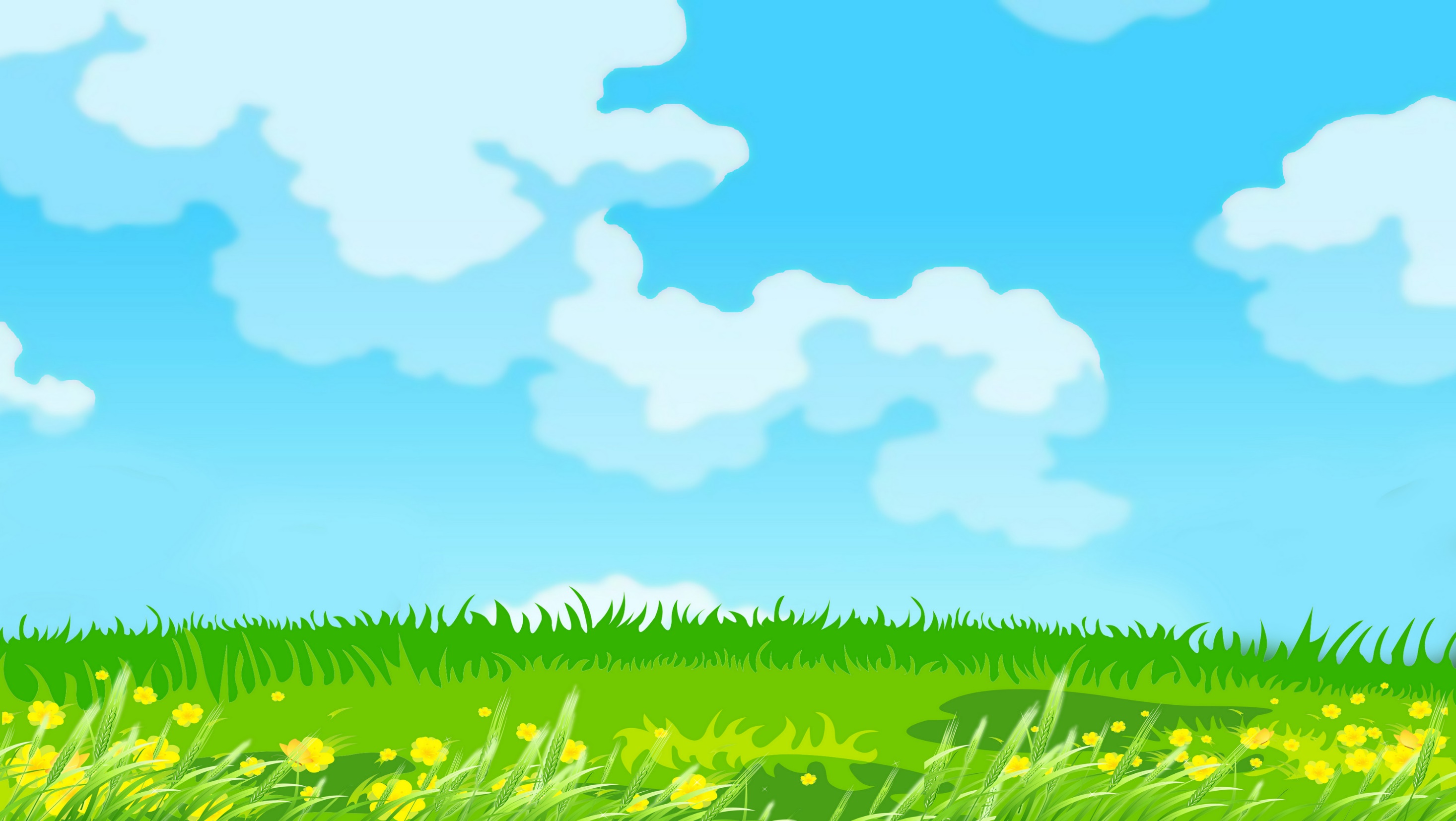 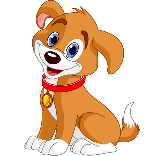 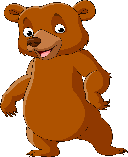 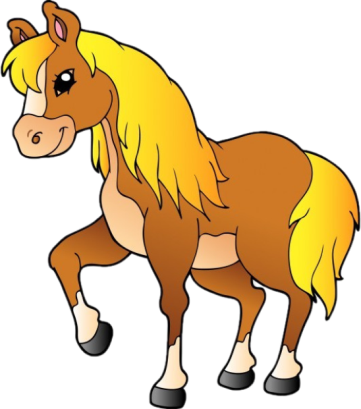 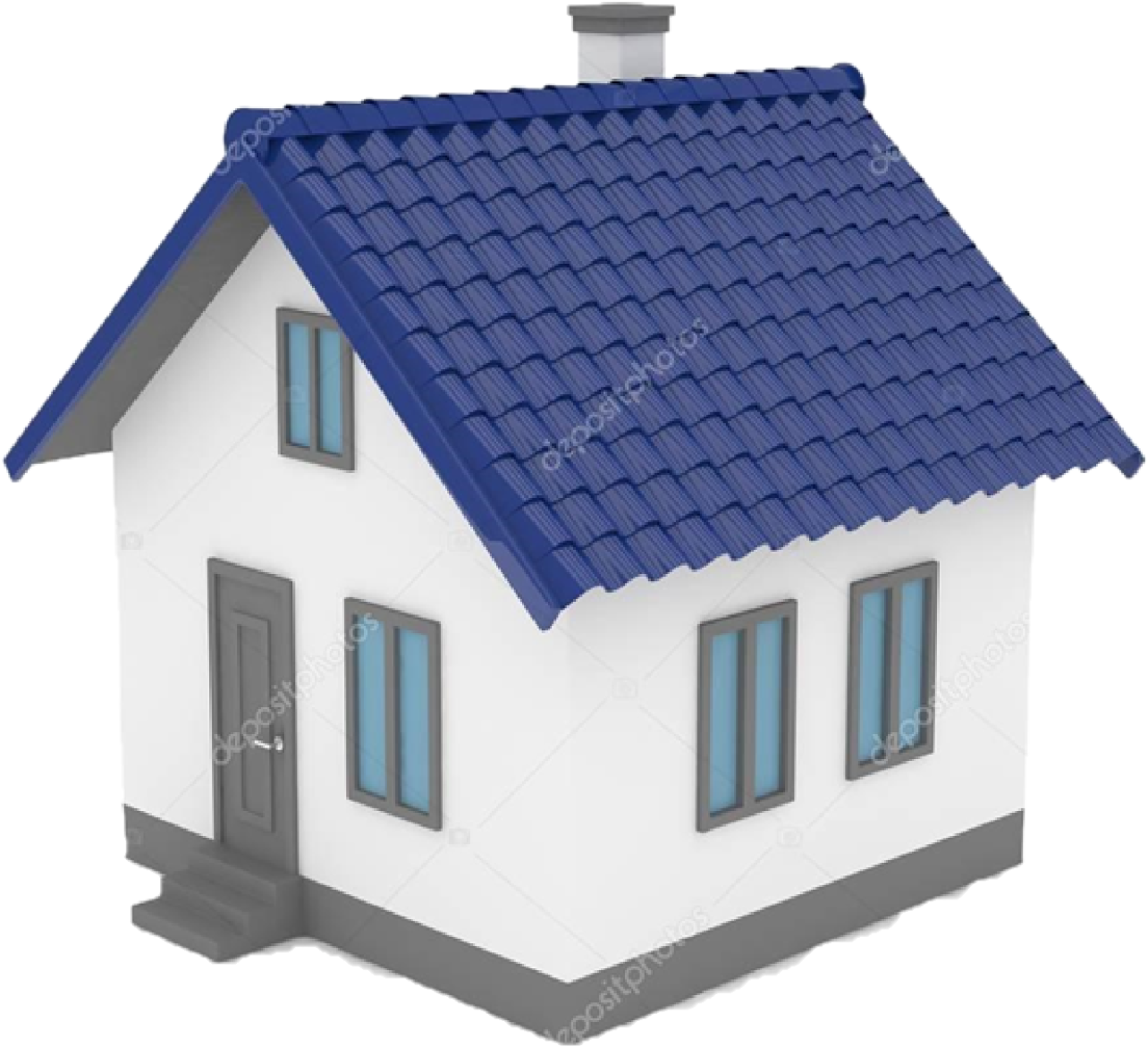 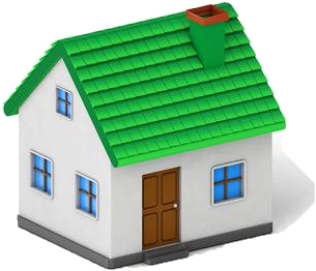 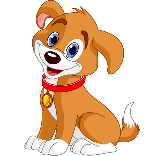 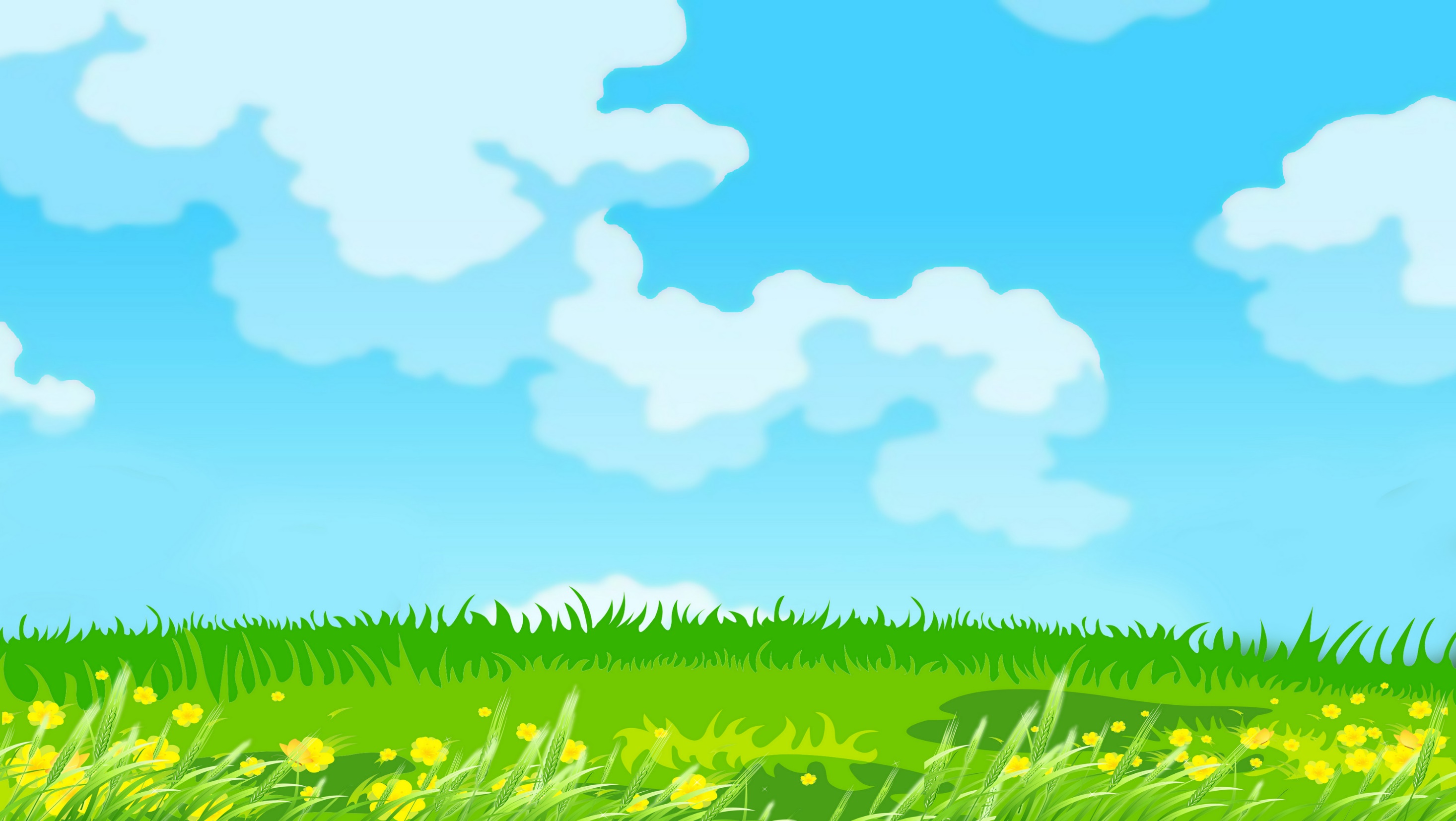 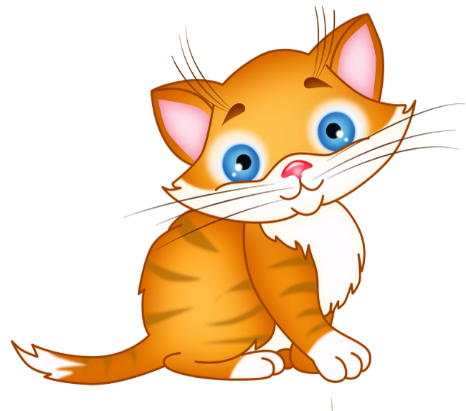 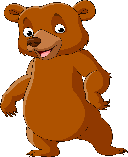 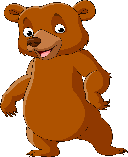 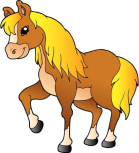 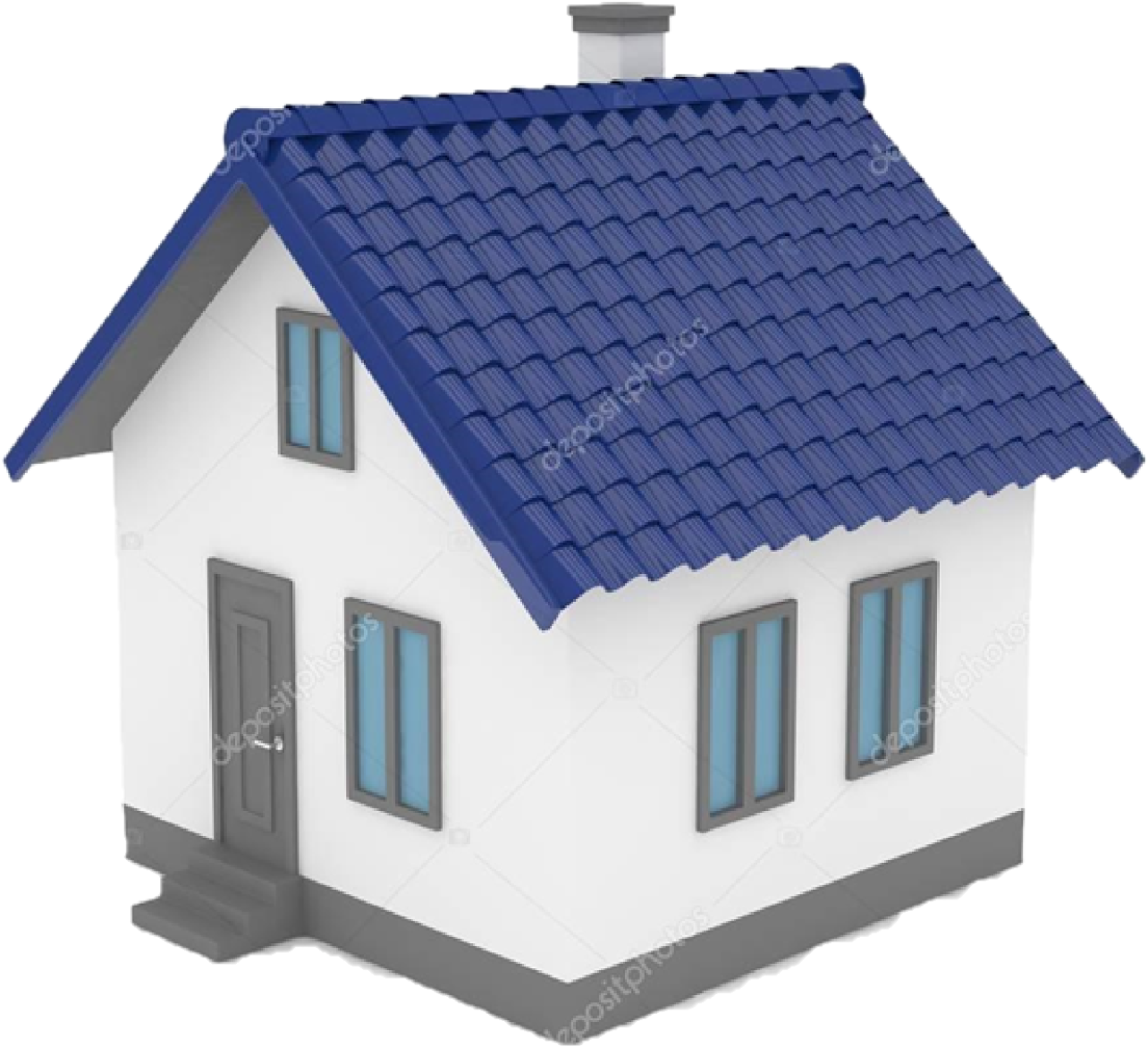 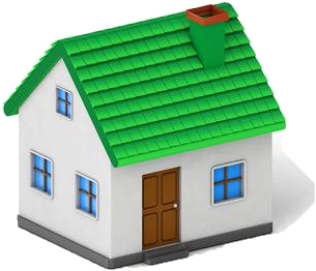 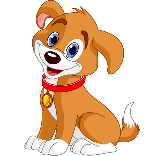 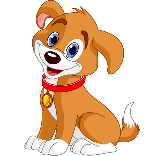 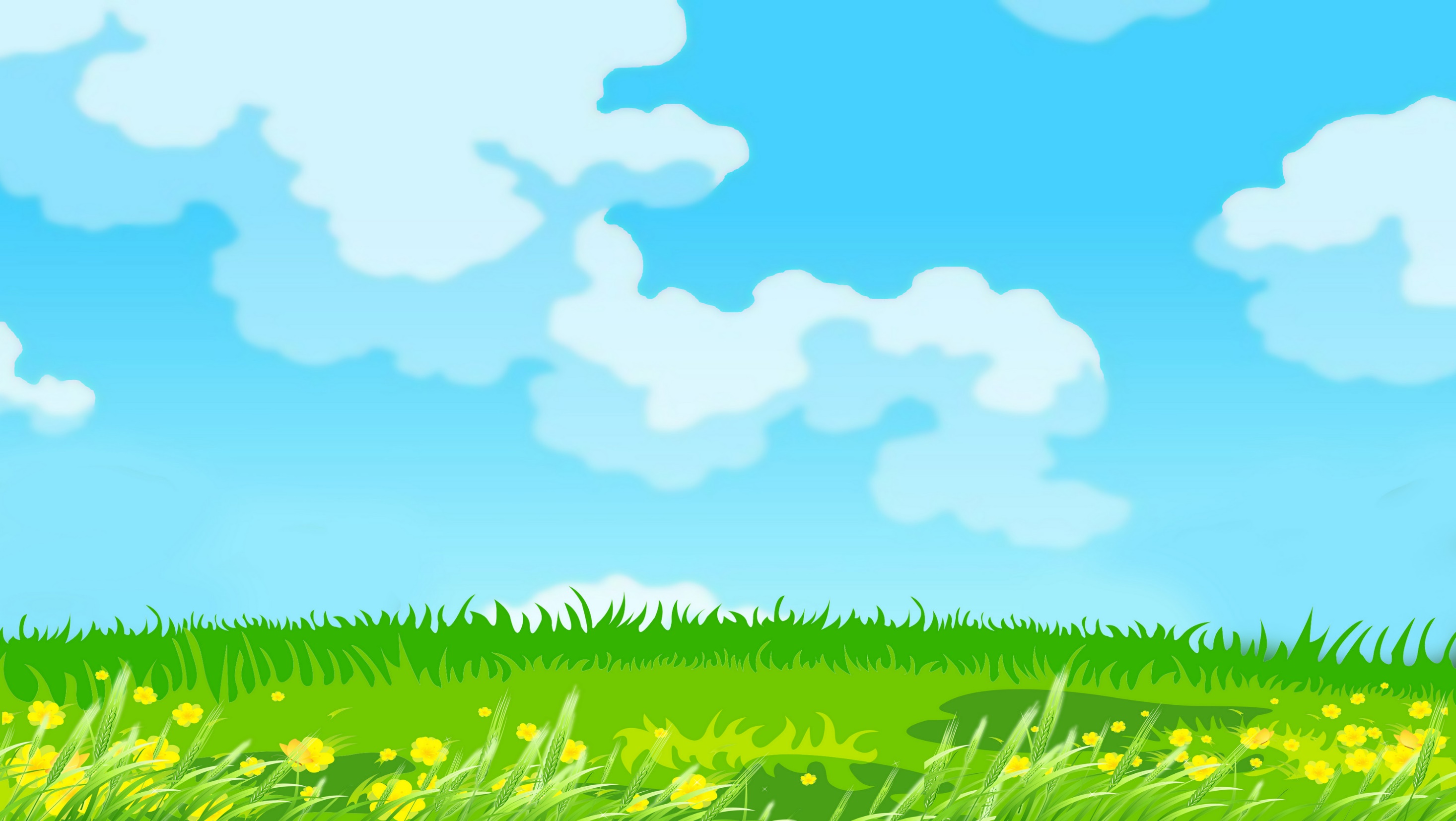 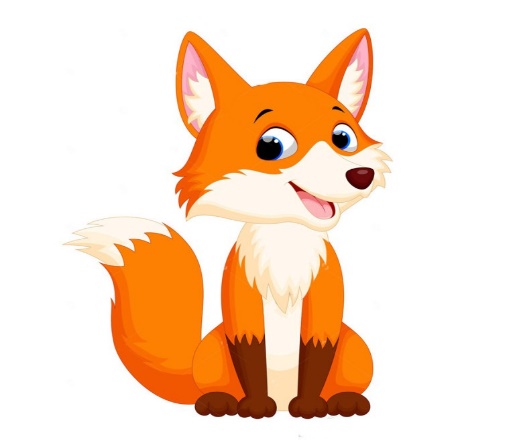 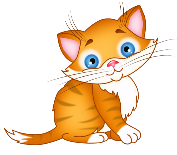 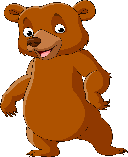 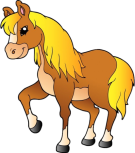 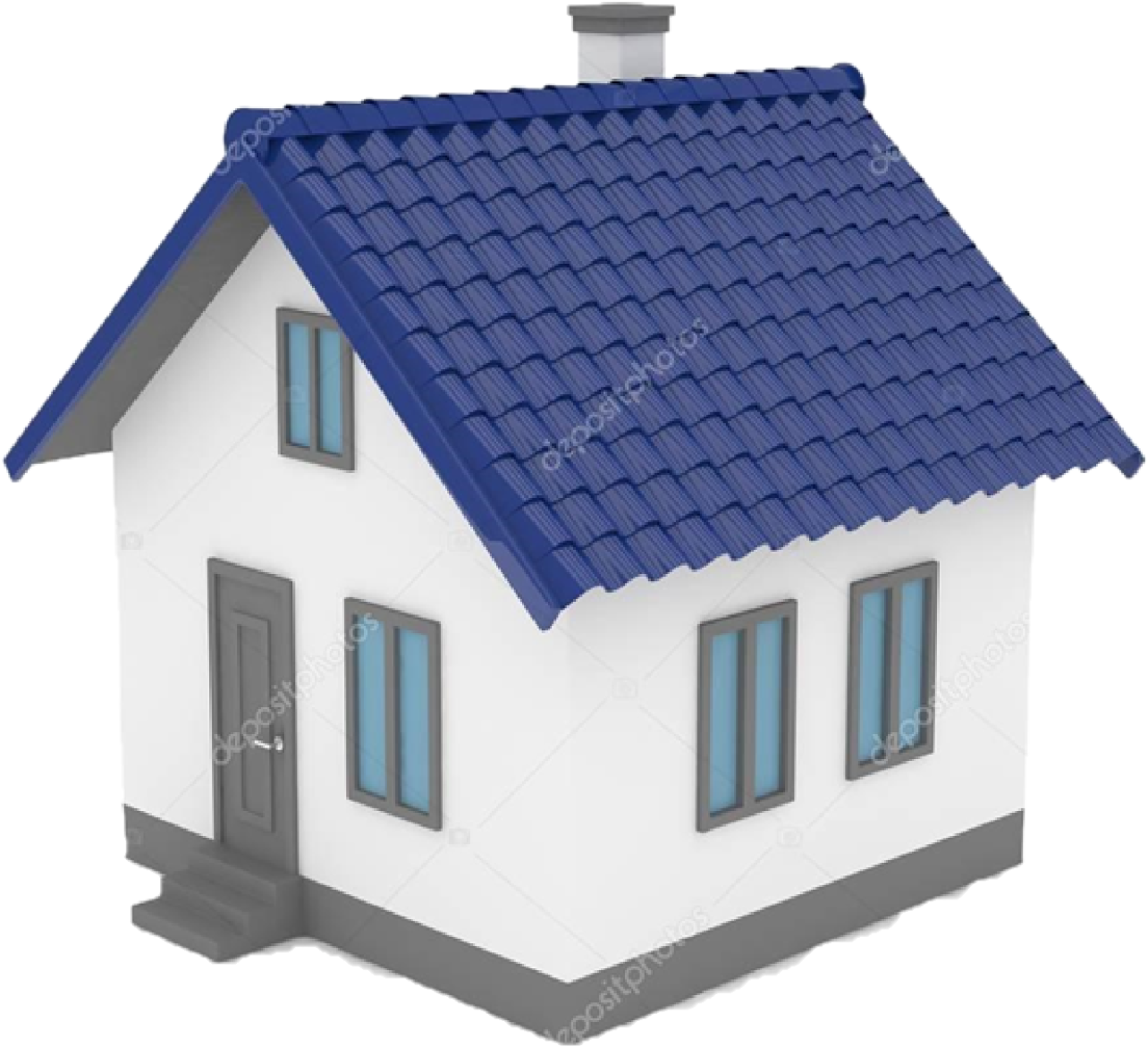 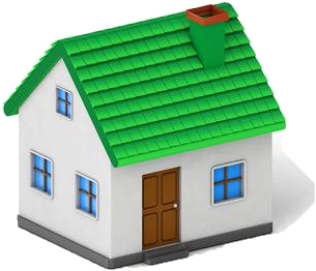 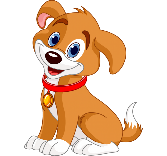 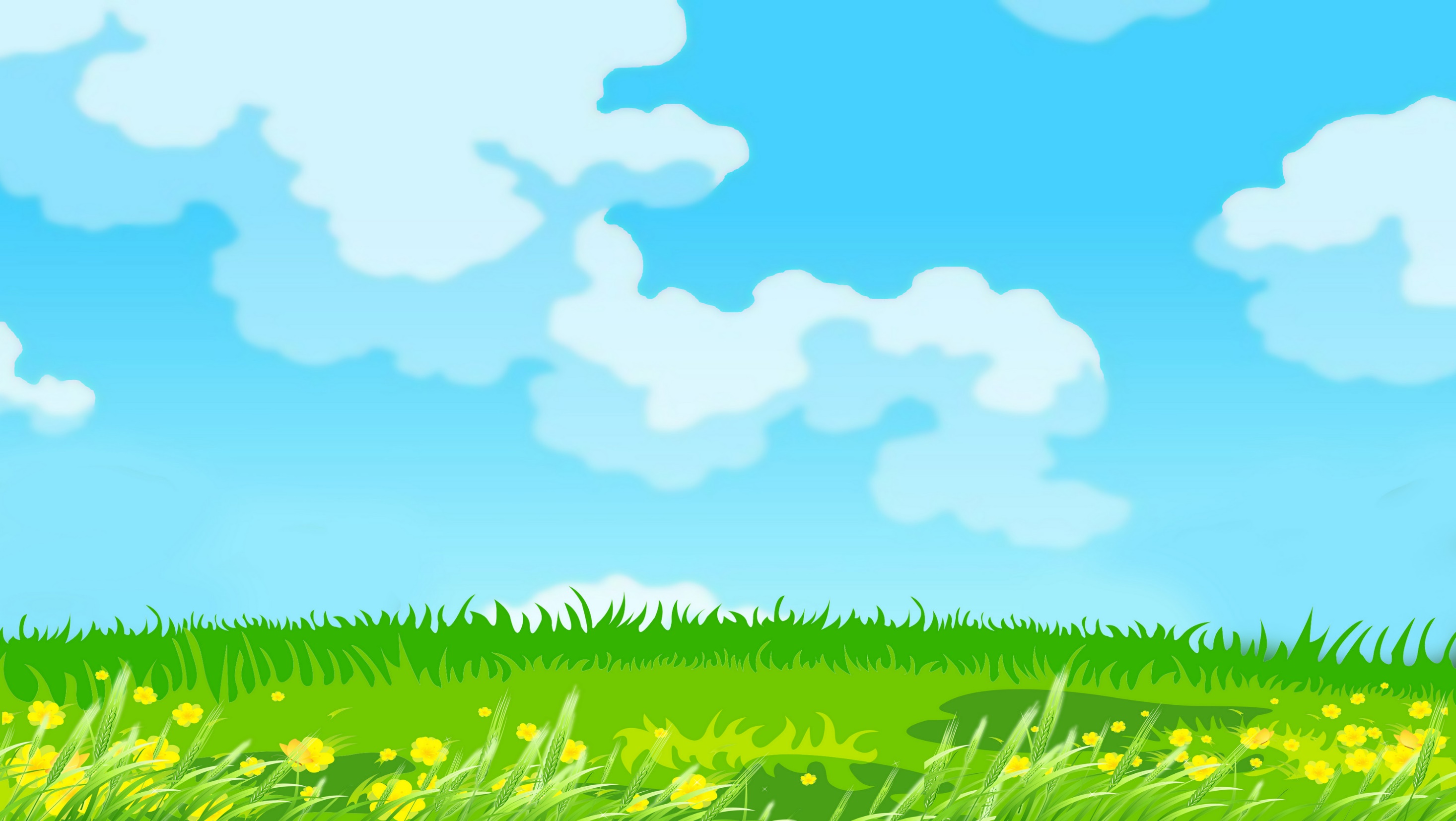 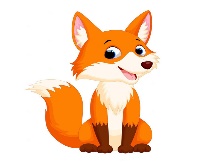 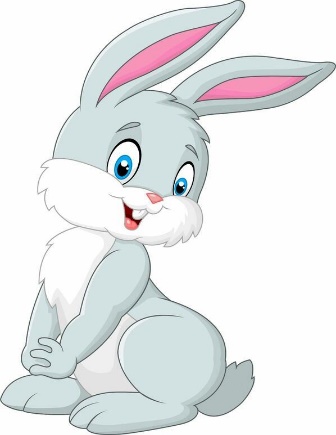 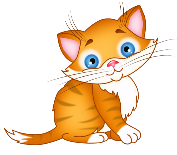 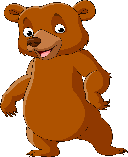 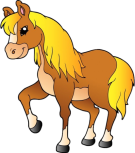 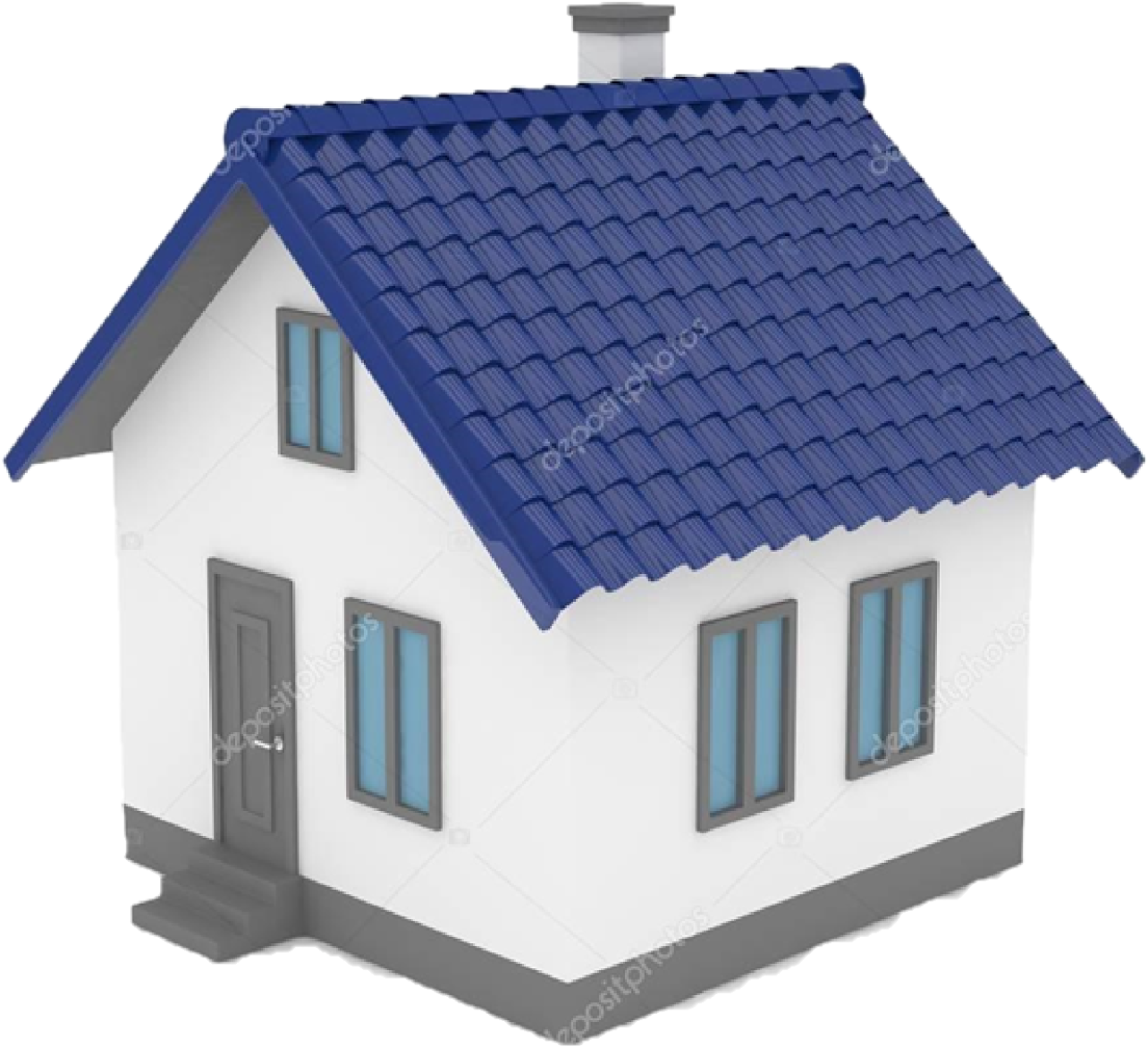 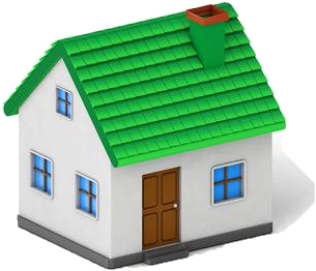 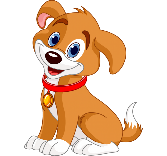 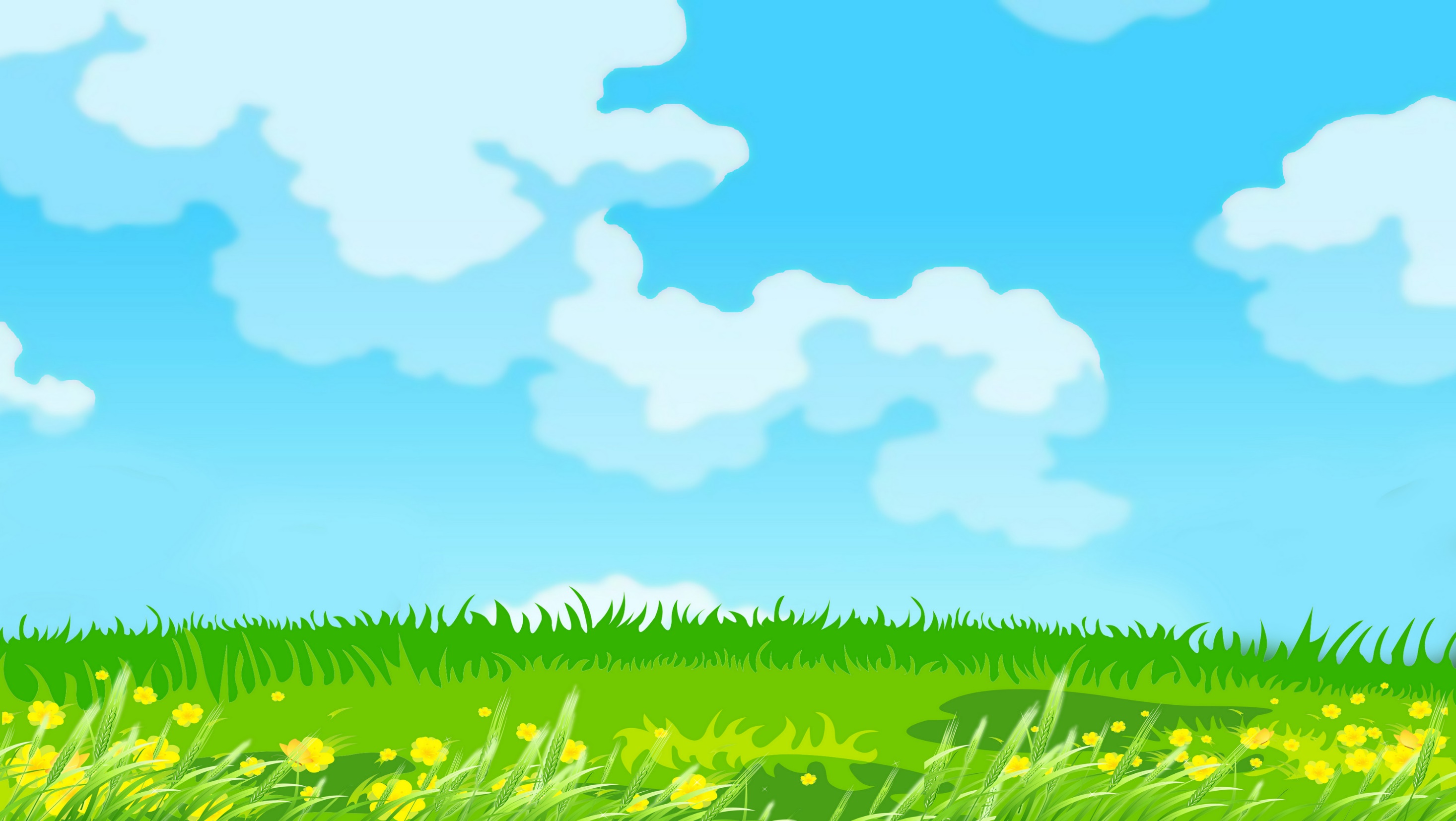 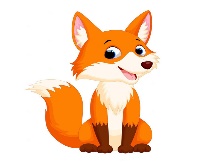 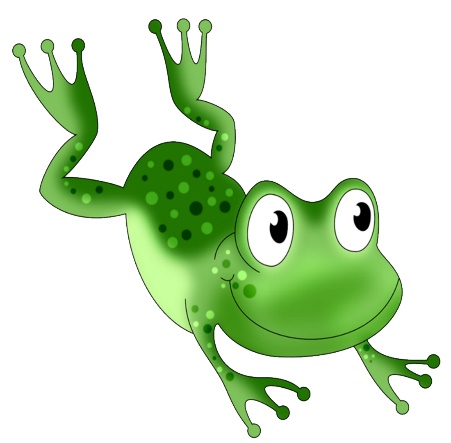 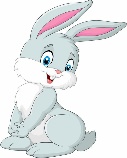 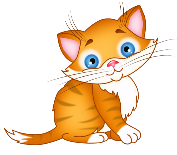 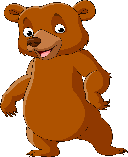 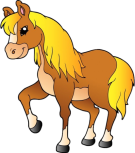 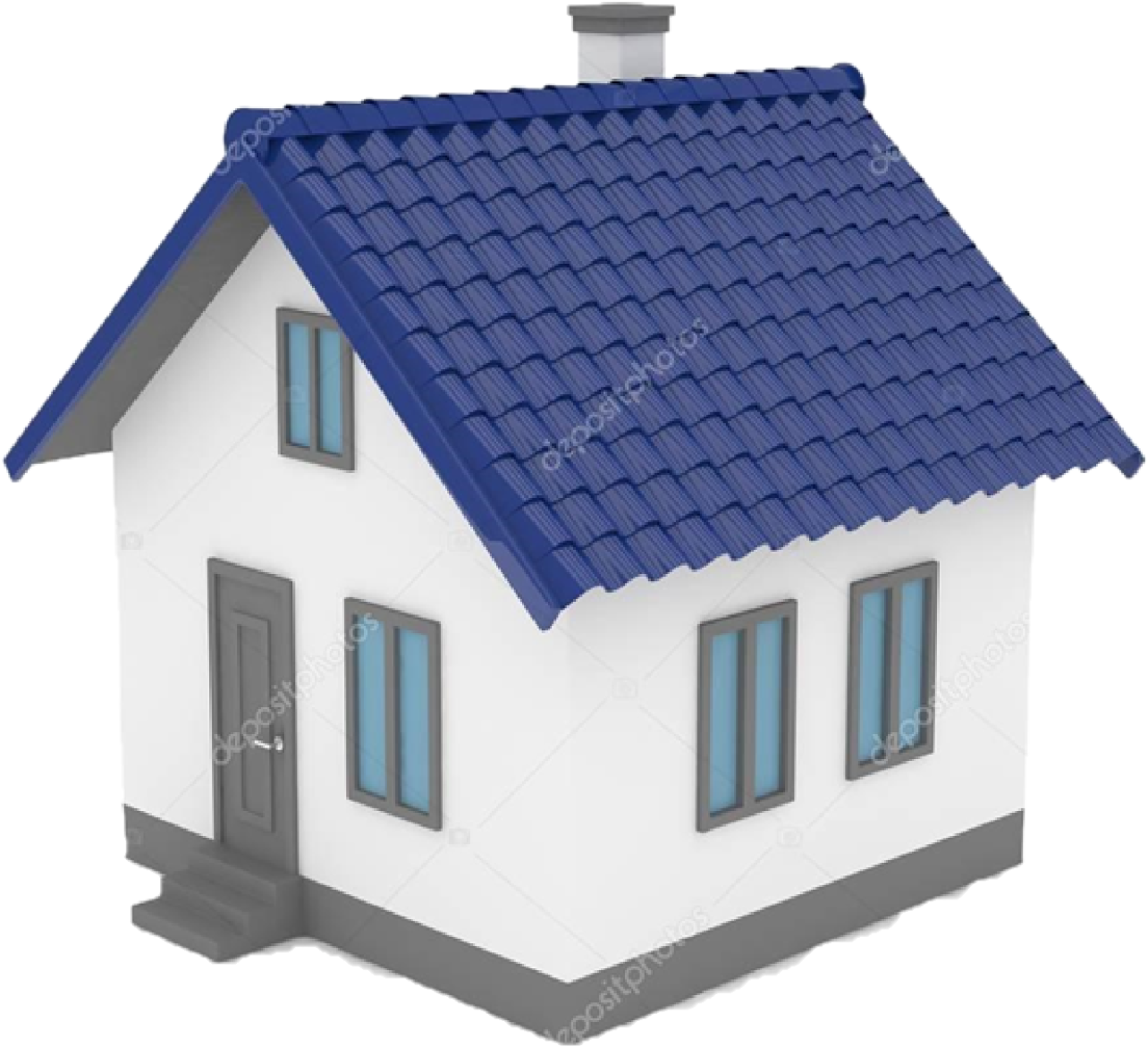 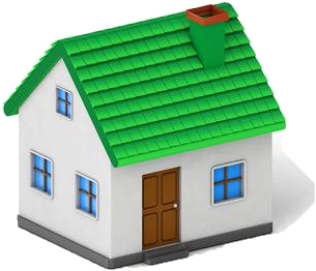 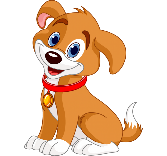 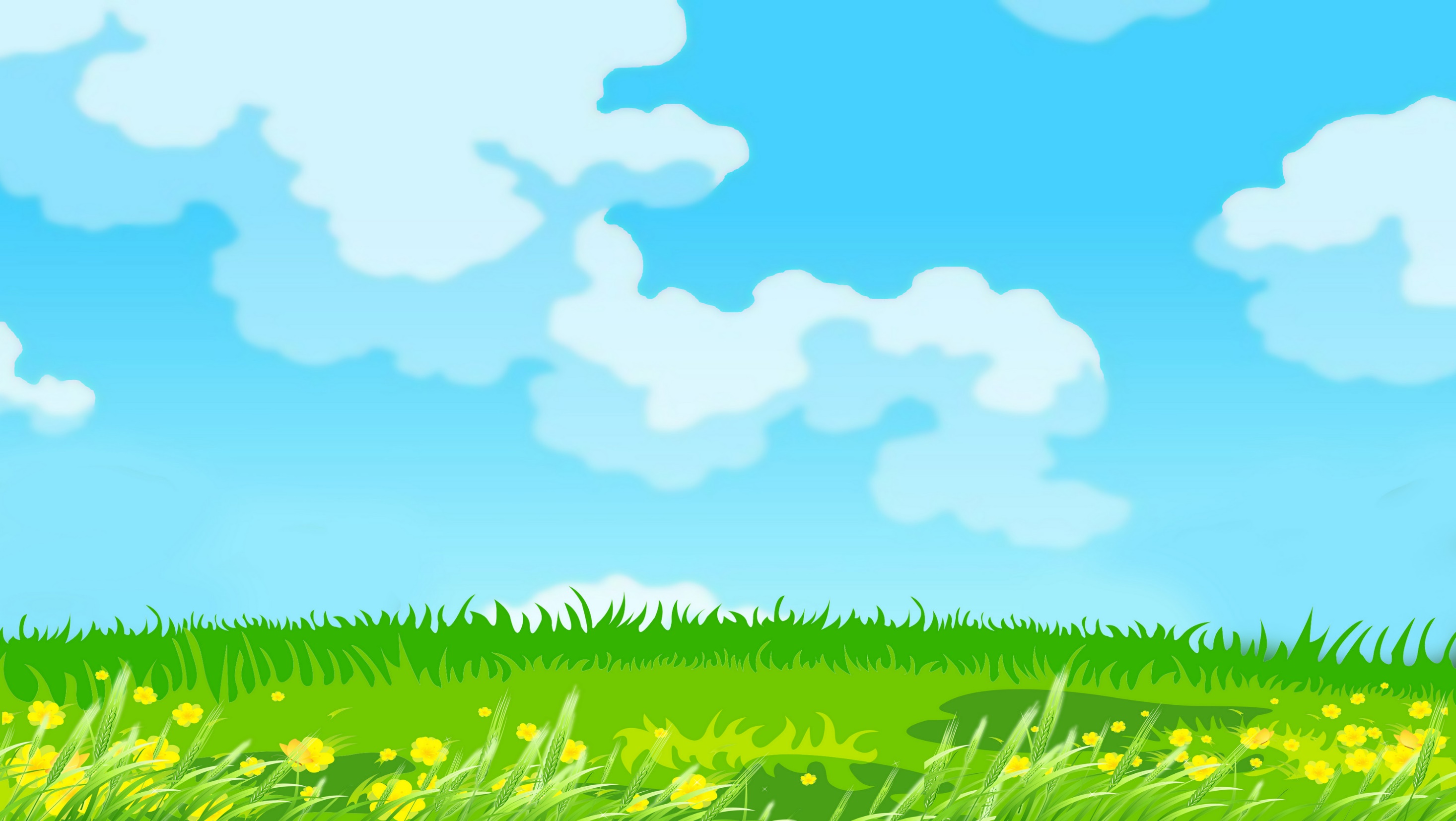 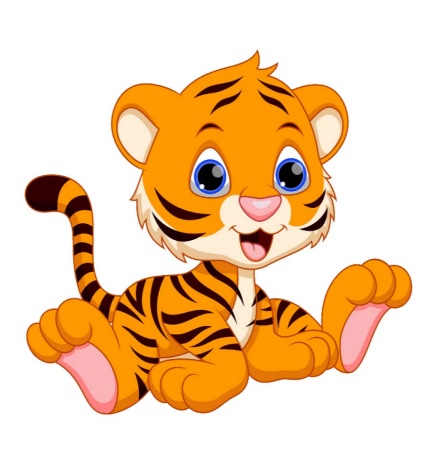 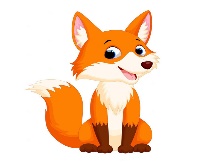 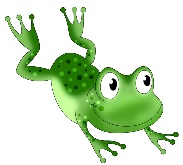 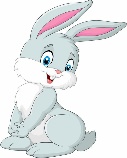 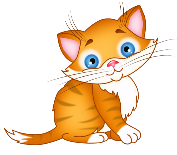 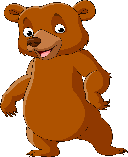 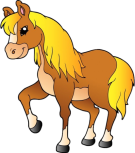 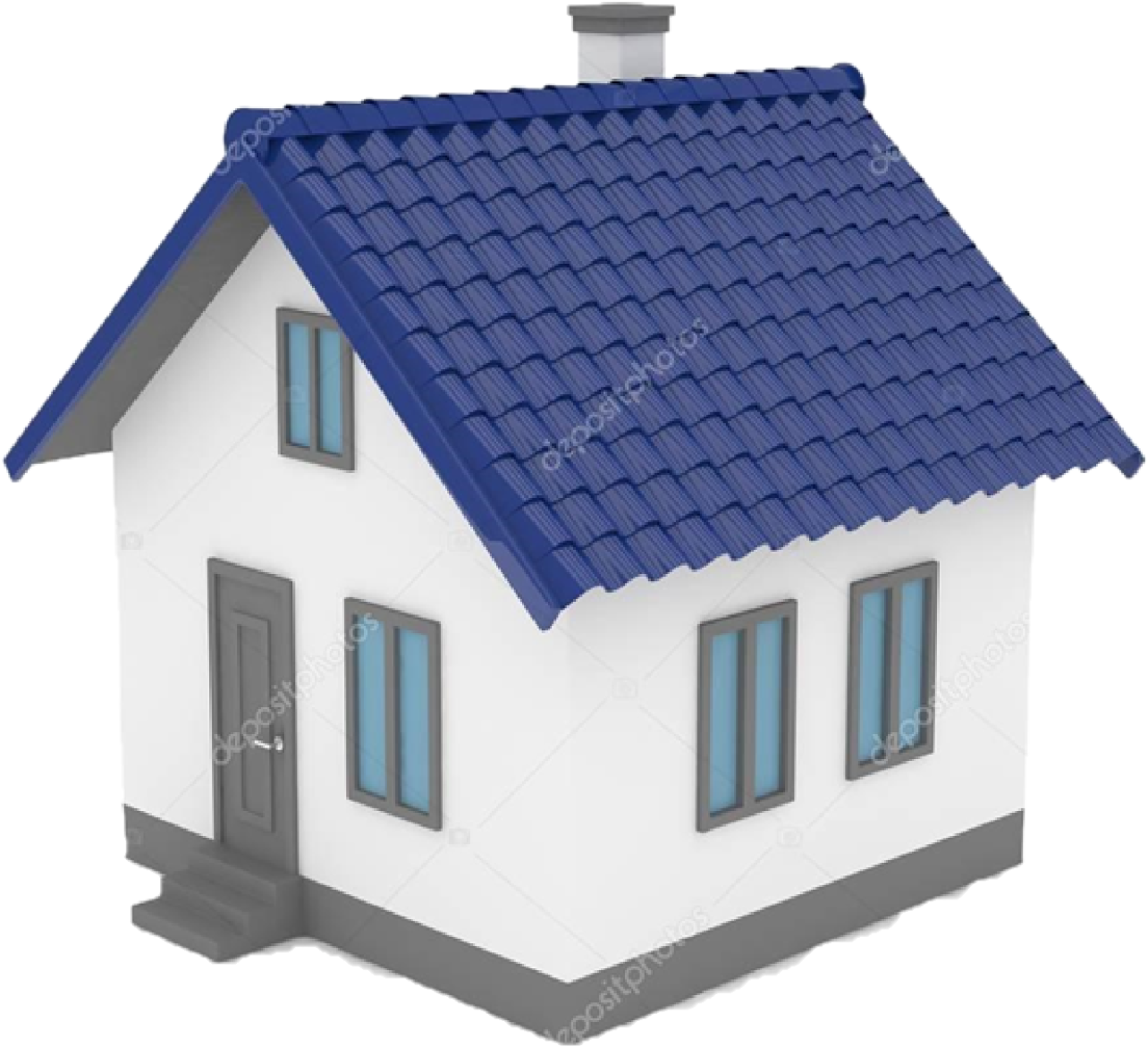 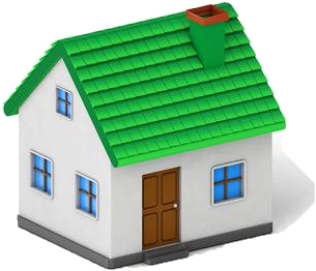 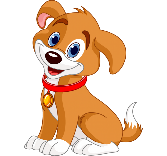 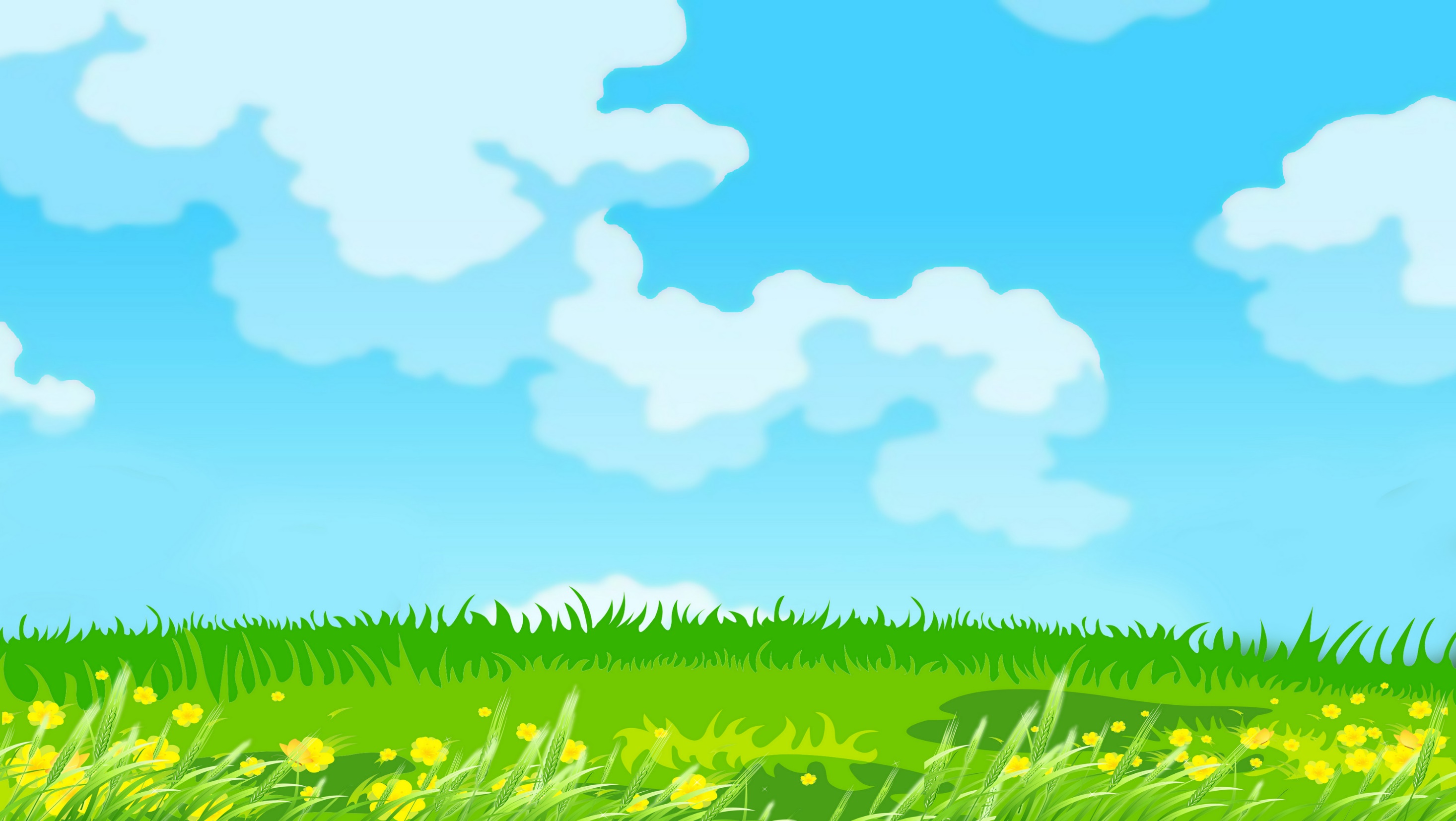 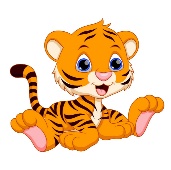 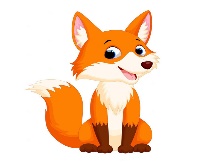 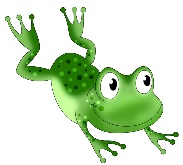 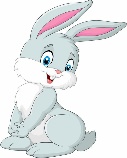 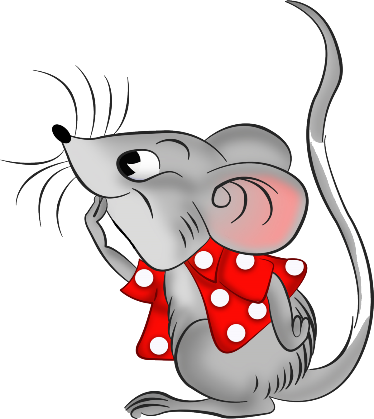 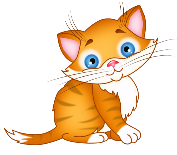 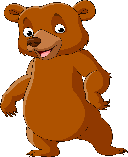 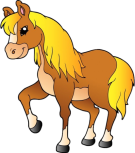 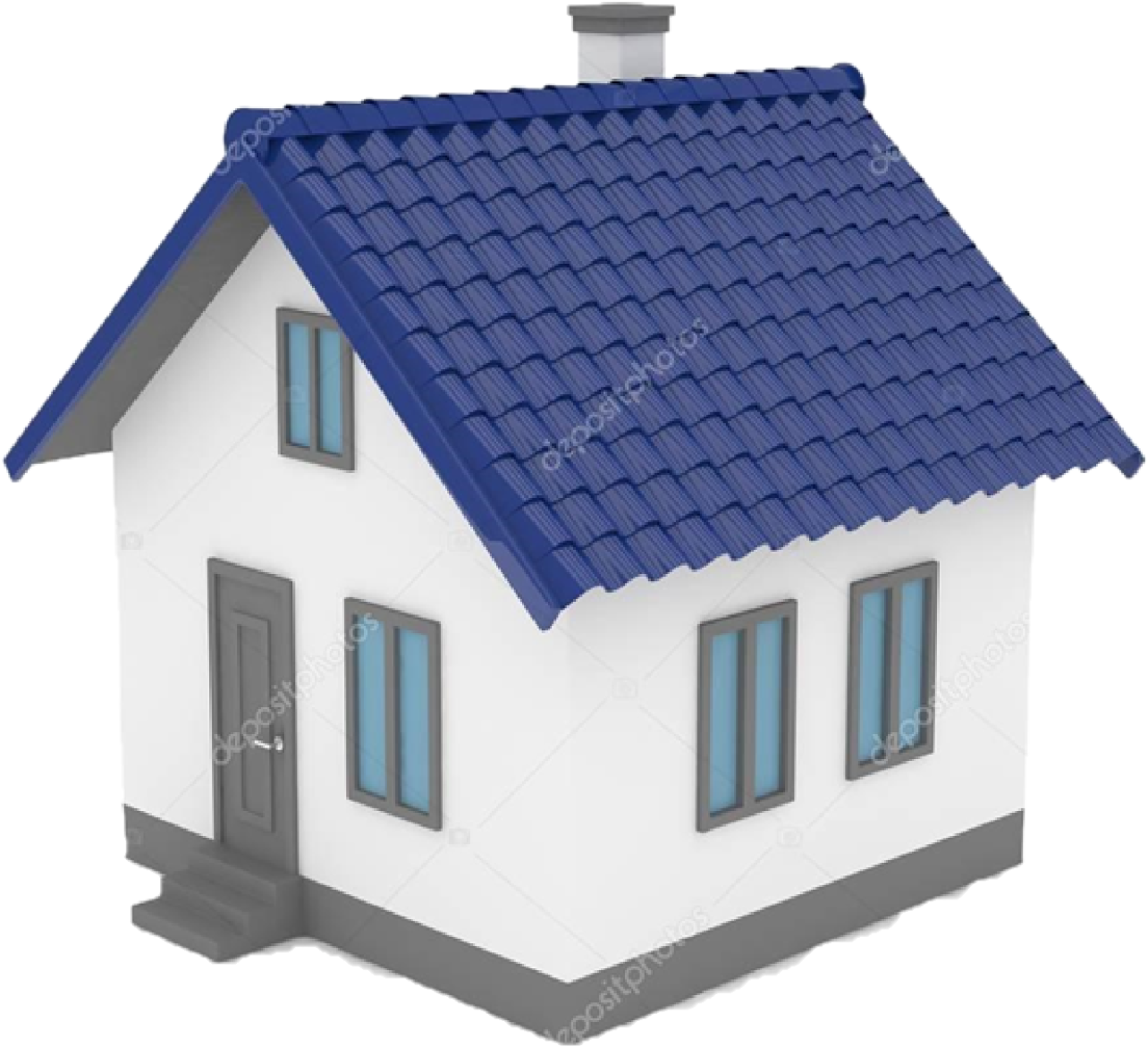 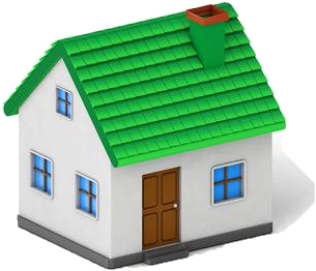 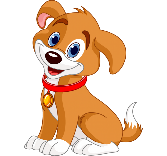 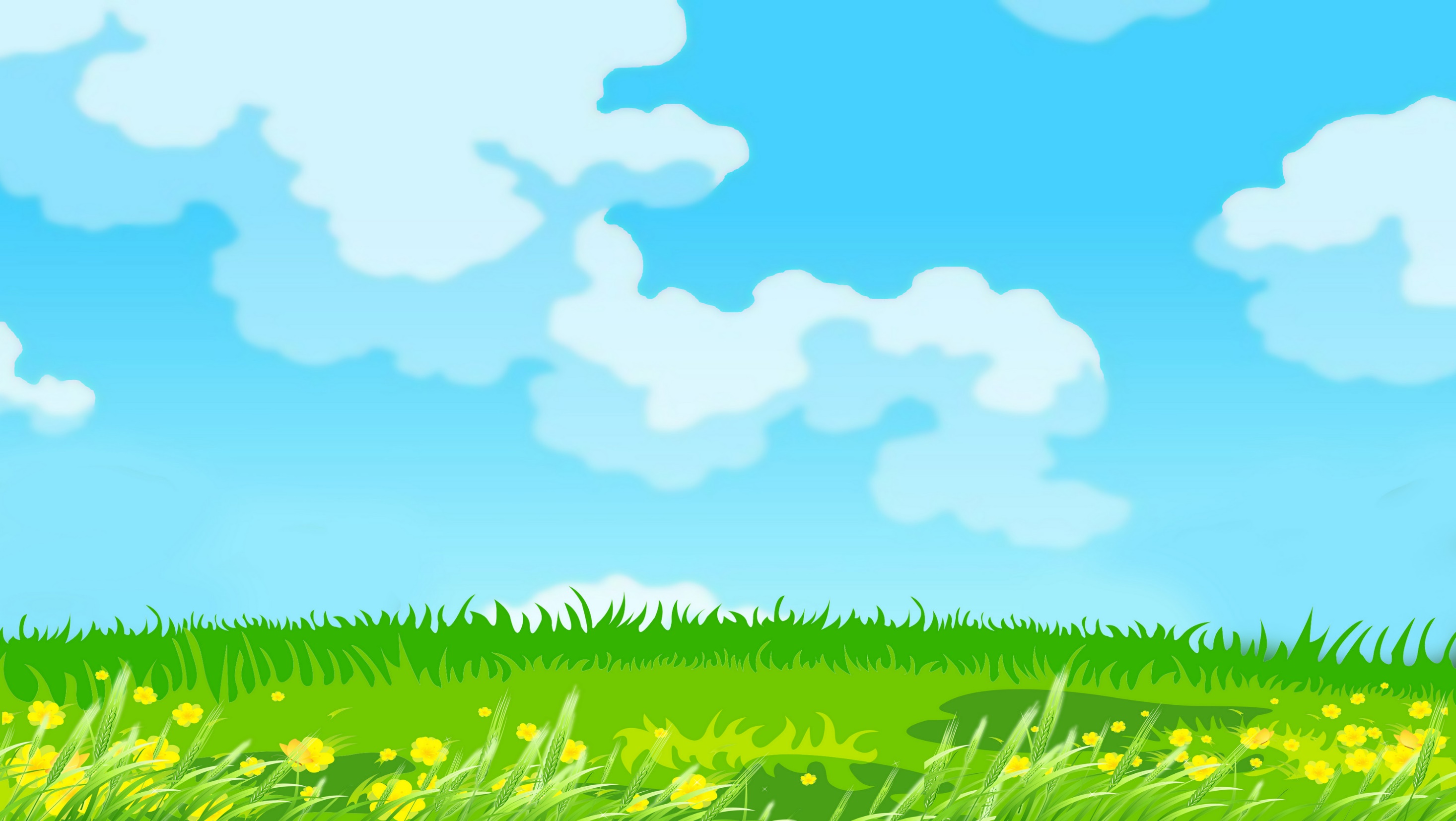 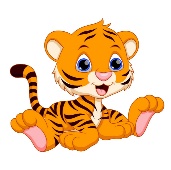 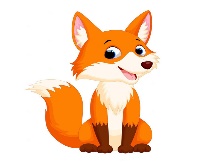 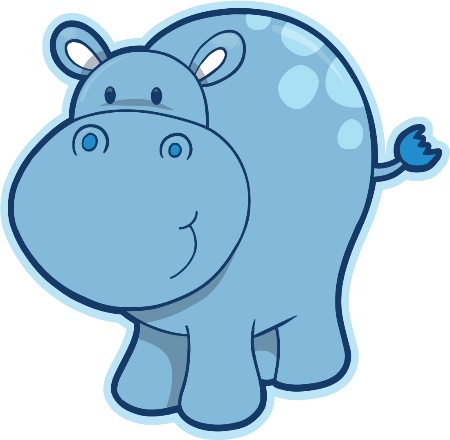 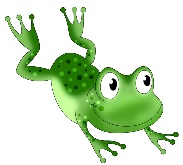 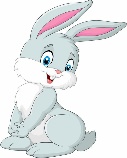 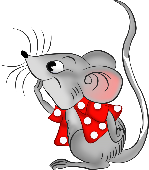 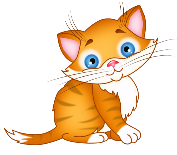 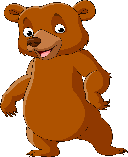 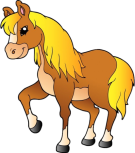 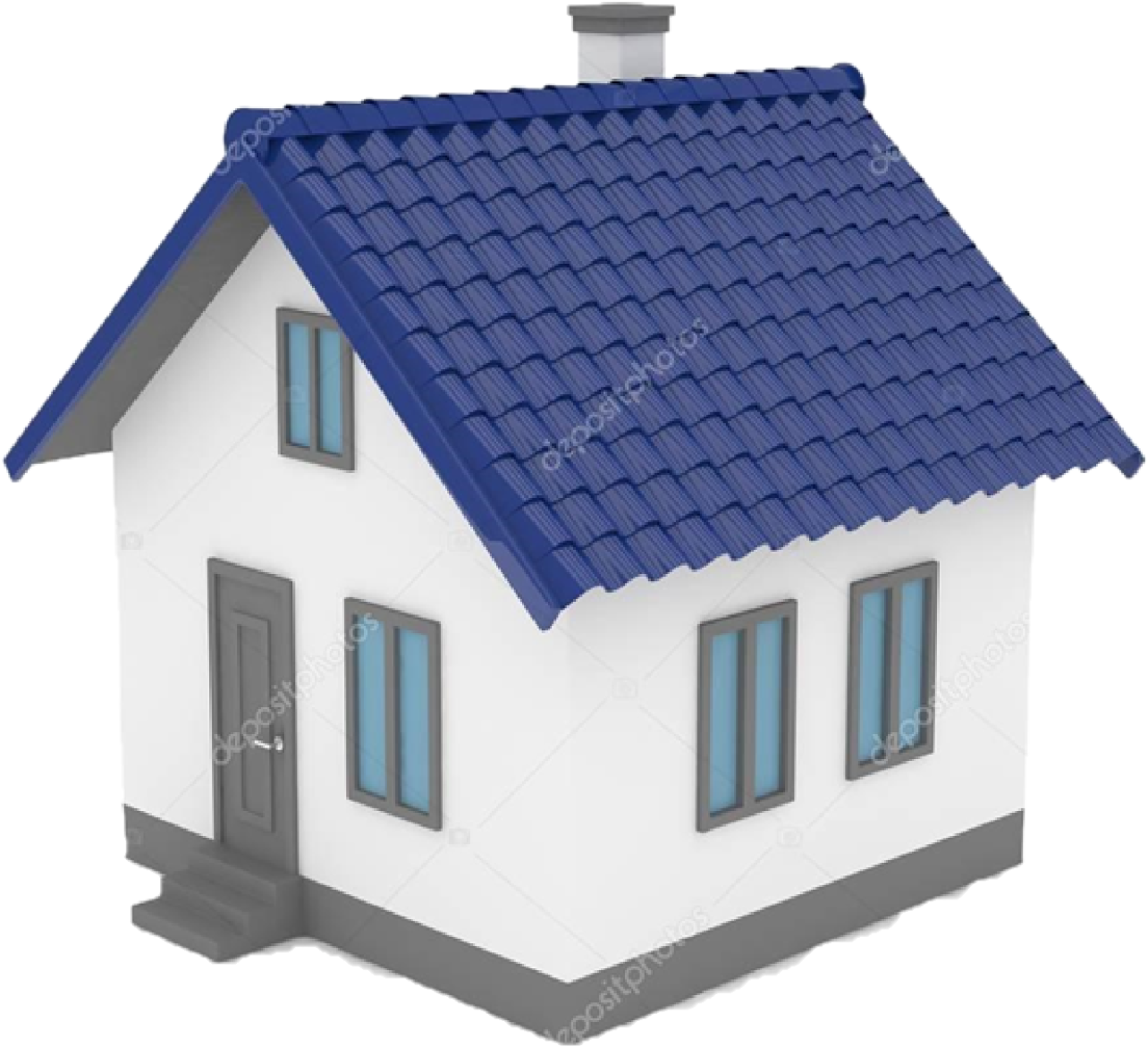 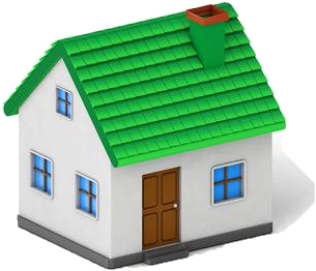 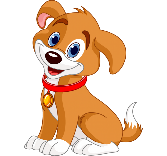 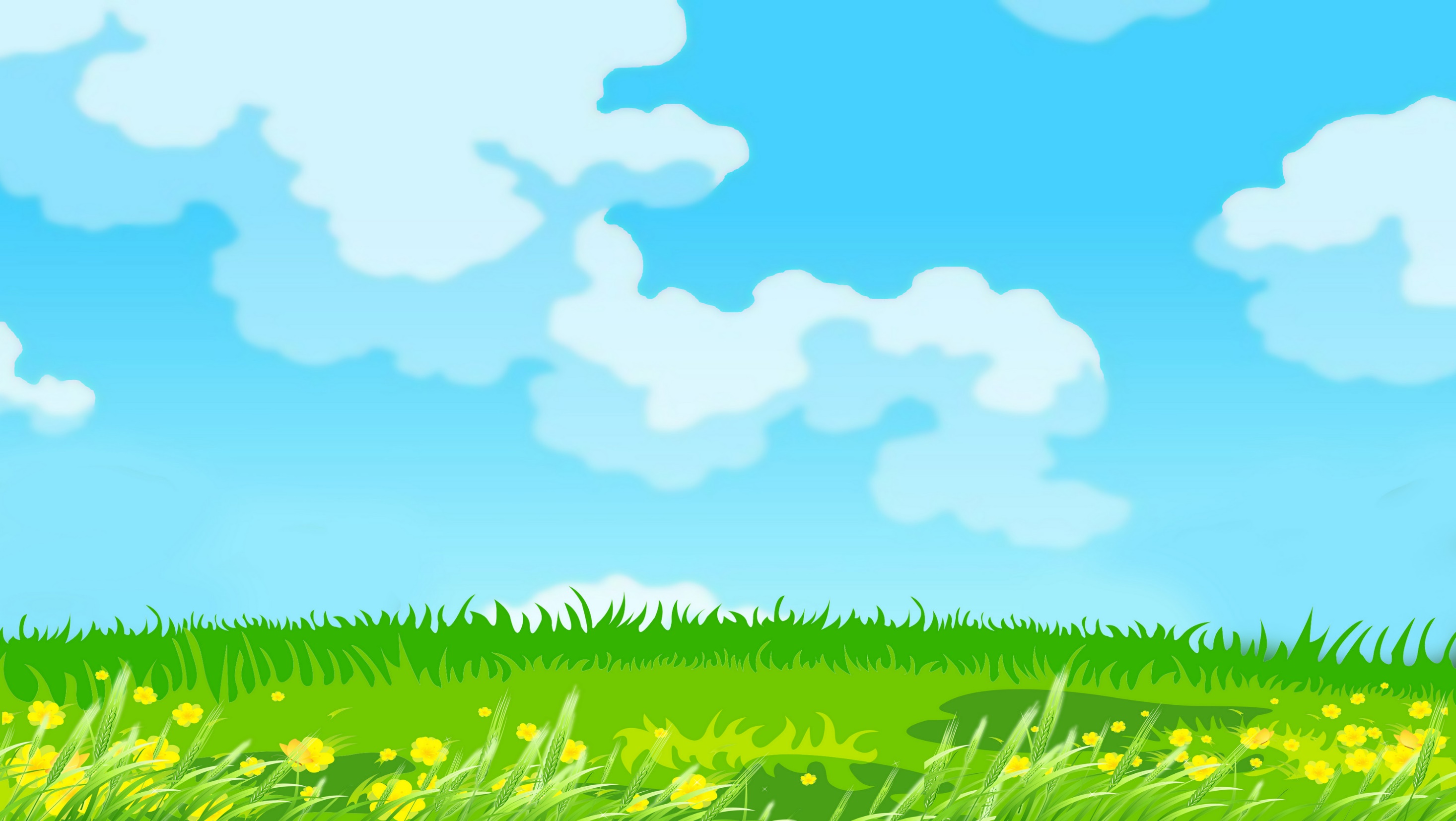 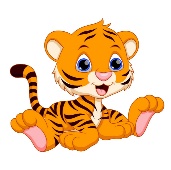 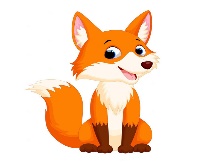 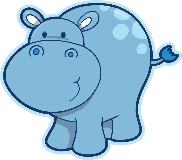 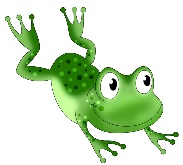 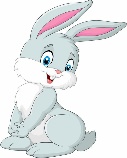 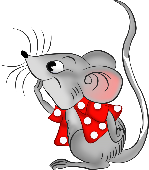 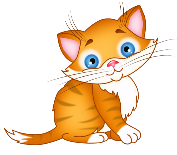 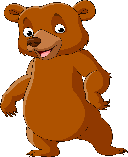 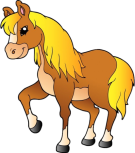 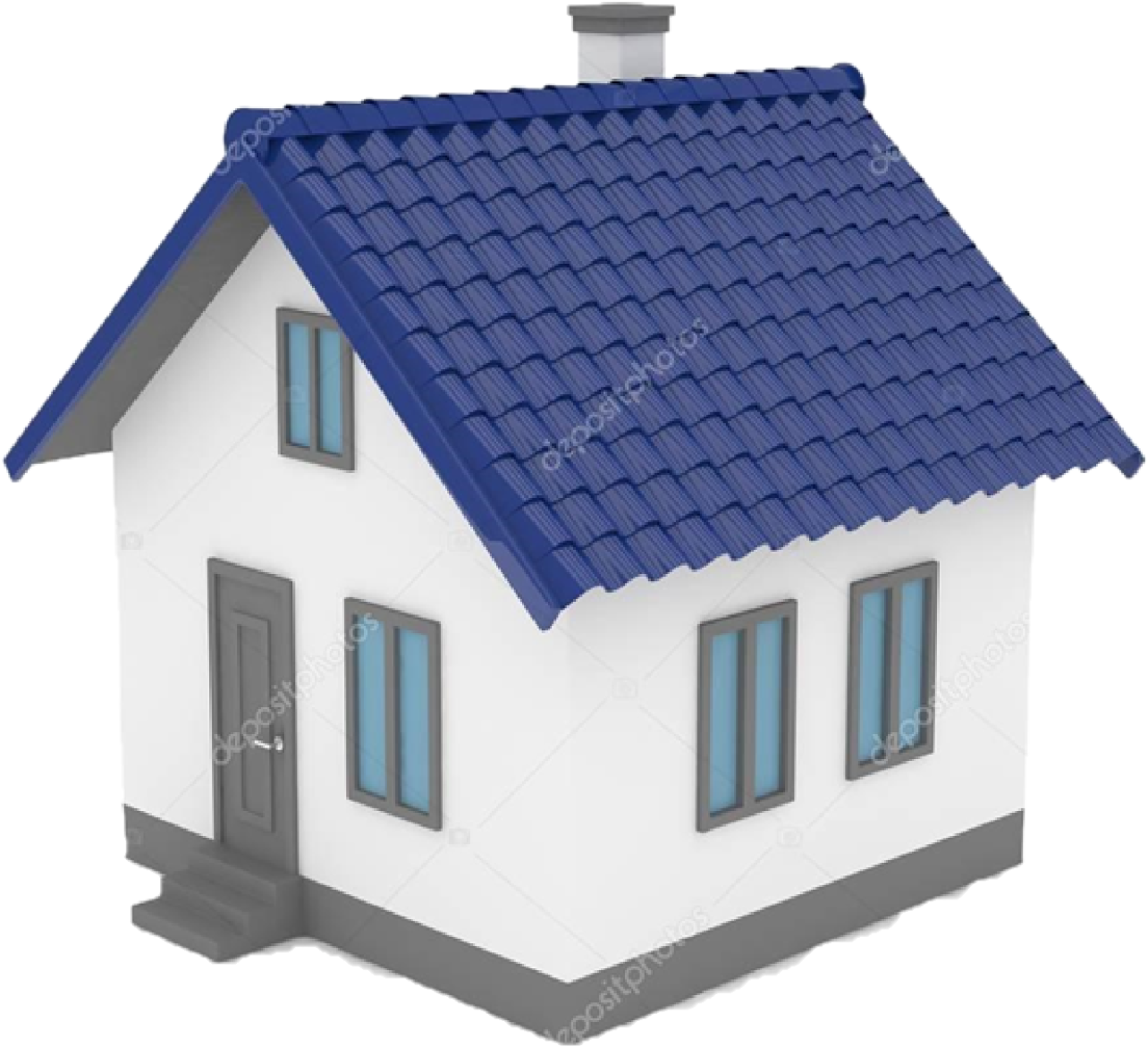 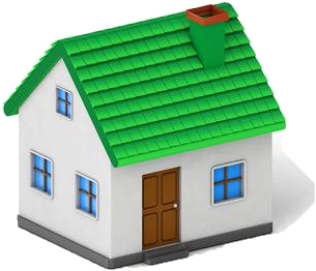 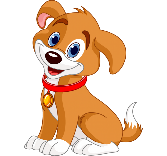 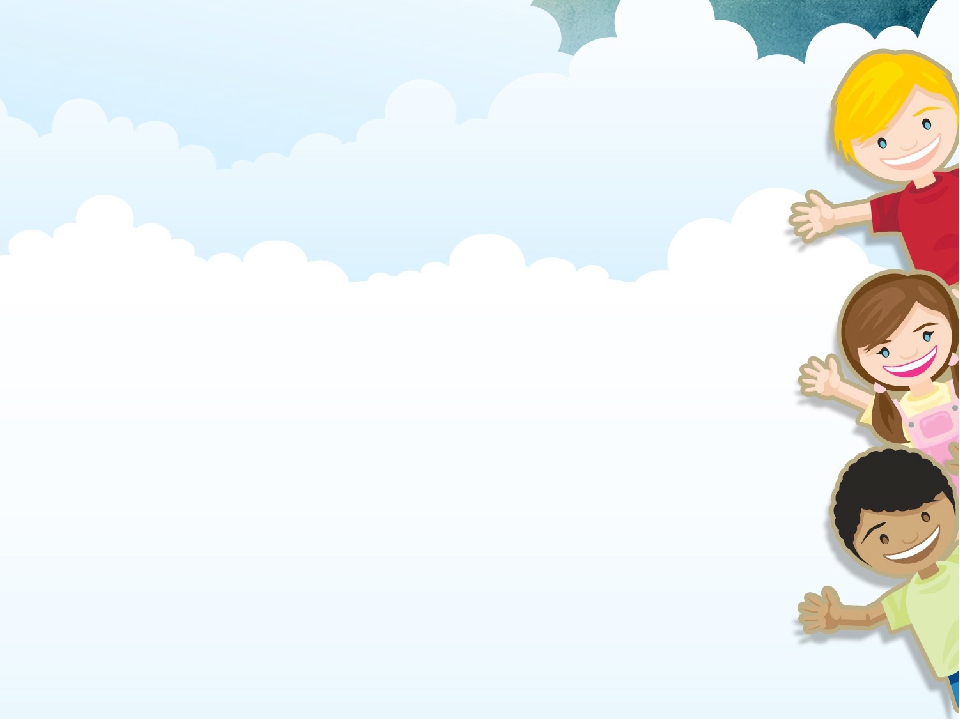 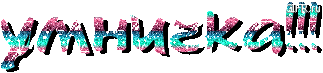 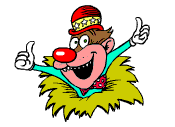